MELITZ MODELNew New Trade Theory
THE IMPACT OF TRADE ON INTRA-INDUSTRY REALLOCATIONS
AND AGGREGATE INDUSTRY PRODUCTIVITY

Presented by
Carlo Moretti
Francesca Ciapini
Giovanni Cappellini
Francesco Vadalà

December the 2nd 2019
Introduction
Objective: 
The goal of this paper is to analyze intra-industry trade effects on international trade.
Findings: 
The model shows that only the more productive firms will enter the export market.
Some of the least productive firms will continue to produce only for the domestic market.
Among the least productive firms, those not productive enough for the domestic market will be forced to exit completely.
In a later stage, exposure to international trade leads to additional inter-firm reallocations towards more productive firms.
The aggregate industry productivity growth generated by the reallocations contributes to a welfare gain.
About the model

Use of literature about firms’ self-selection into export markets. Bernard and Jensen (1999a) (for the U.S.); Aw, Chung and Roberts (2000) (for Taiwan); and Clerides, Lack, and Tybout (1998) (for Colombia, Mexico and Morocco).
Use of Krugman’s model of trade under monopolistic competition and increasing returns. See Krugman (1979), Krugman (1980).
Use of Dixit and Stiglitz model of monopolistic competition to stress the importance of firms’ uncertainty when deciding whether or not to enter the market, and to introduce varieties. See Dixit&Stiglitz (1977).
Use of Hopenhayn’s work on endogenous selection of heterogenous firms adapting it to monopolistic competition since Hopenhayn uses perfect competiton. See Hopenhayn (1992), Hopenhayn (1993).
About the Model
Use of Bernard, Eaton, Jenson and Kortum (2000) that introduce firm-level heterogeneity to a model of trade by adapting a Ricardian model to firm specific comparative advantage. In BEJK domestic and foreign firms compete for the same variety, in Melitz varieties produced vary with the exposure to trade.
Differences in countries’ sizes only affect the number of firms, not their productivity.
Model Overview (Timing):
Firms do not know their own productivity level ϕ. They have to pay a fixed (sunk) cost f  in order to discover it.
Once they have discovered ϕ, they decide whether to enter the domestic market or to exit immediately. This choice depends only on the level of ϕ: only the most productive will start the production.
Firms who entered the domestic market may pay another initial fixed investment fx to enter the export market.
Setup of the Model 

Demand side: 

Utility function:

Where Ω is the total available goods. These goods are substitues, implying 
 0< ρ < 1,  and an elasticity of substitution between any 2 goods of    
σ = 1/(1 − ρ) > 1. Consumer behaviour can be modeled considering the set of varieties as an aggreagate good Q ≡ U associated with an aggregate price:

Aggregate price:
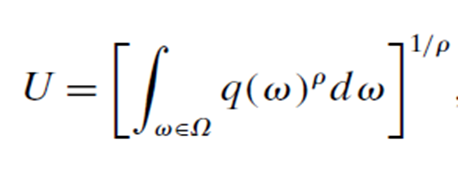 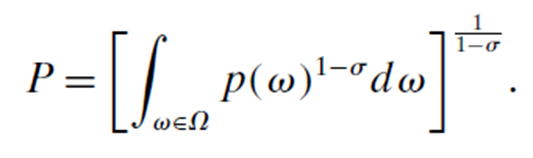 Setup of the Model
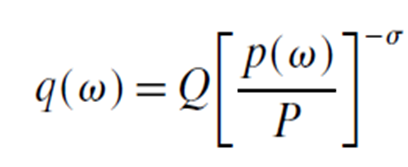 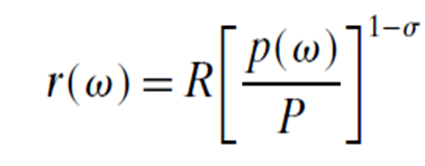 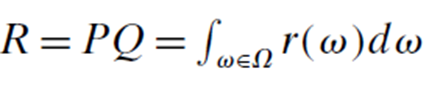 Production
There is a continuum of firms, each choosing to produce a different variety ω.
Production requires only one factor, labour, which in aggregate level is  L, an index of the economy’s size.
Cost function of firm is a linear function of output q:


All firms share the same fixed cost f > 0 but have different productivity levels indexed by φ > 0 .
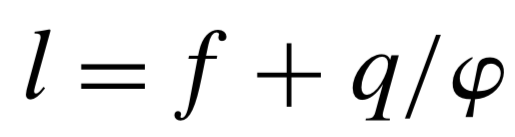 Production (1)
Profit maximization problem of firm:


The first-order condition yields the equilibrium pricing rule:



where we choose the wage normalized to one, w = 1; 1/φ is the mrginal cost and 1/ρ is the mark-up.
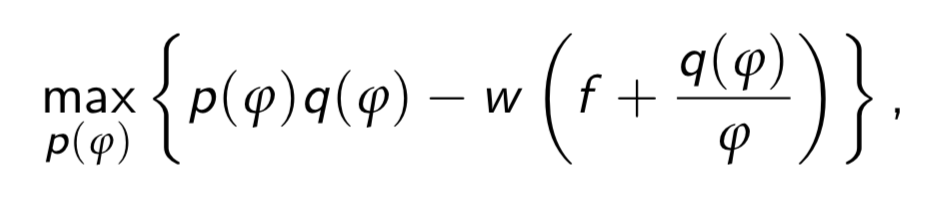 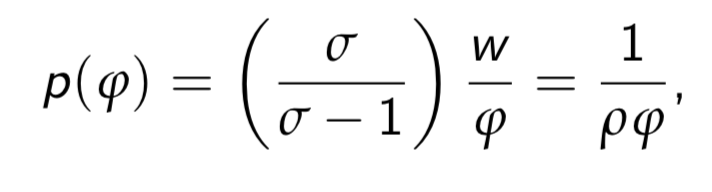 Production (2)
Substituting pricing rule into equilibrium revenue (expenditure decision for consumer) we obtain firm revenue:


firm profit is then:




Hence firm profit equals variable profits minus the fixed cost. That is also equal to:



where R is the aggregate revenue, P the aggregate price and σ an elasticity of substitution between any two goods.
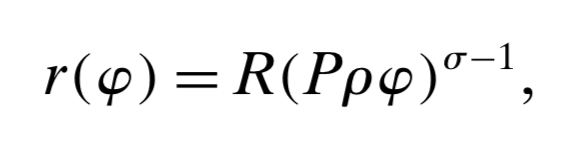 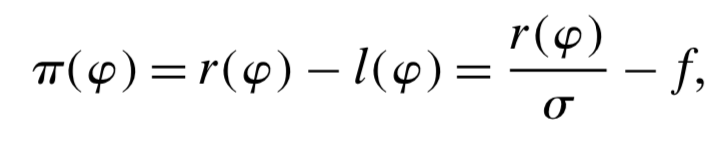 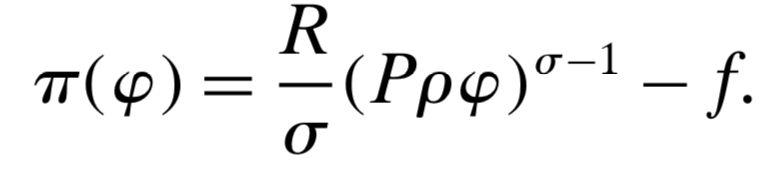 Production (3)
Comparing two any firms:
the relative outputs and revenues of two firms within the same market only depend on their relative productivity levels.




This formula tells us that a more productive firm (higher φ) will be bigger (larger output and revenues), charge a lower price, and earn higher profits than a less productive firm.
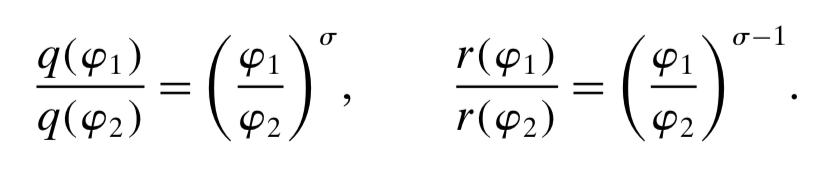 Aggregation
Aggregation (1)
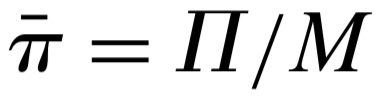 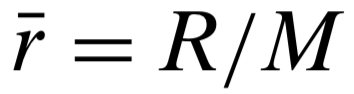 Firm entry and exit
To enter, firms must make an initial investment, represented by a fixed entry cost  f > 0 .

Firms then draw their initial productivity parameter φ from a common distribution g(φ). g(φ) has positive support over (0, ∞) and has a continuous cumulative distribution G(φ). 

If the firm does produce, it faces in every period a constant probability of a bad shock δ that would force it to exit.
Firm entry and exit (1)
An entering firm with productivity φ would then:
Exit if this profit level were negative π(φ) < 0 and hence never produce,
 Produce and earn π(φ) ≥ 0 in every period until it is hit with a bad shock with probability δ and is forced to exit. 

Each firm’s value function is given by:
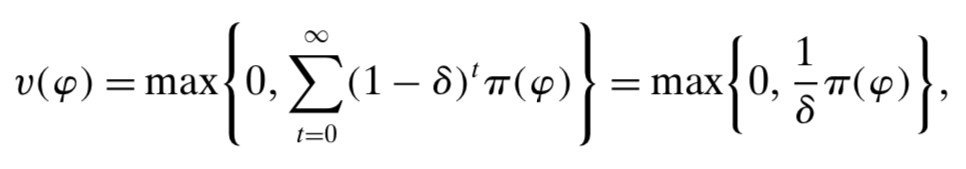 Firm entry and exit (2)
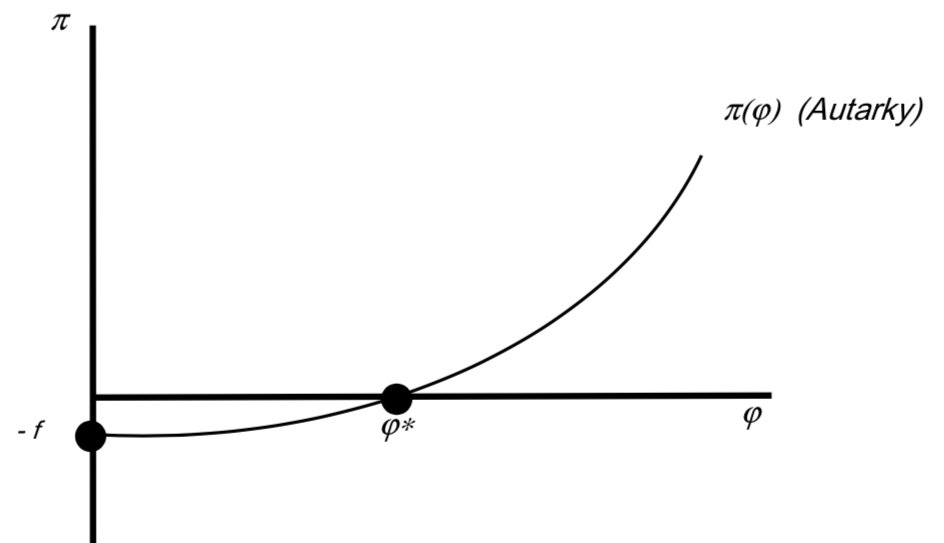 Firm entry and exit (3)
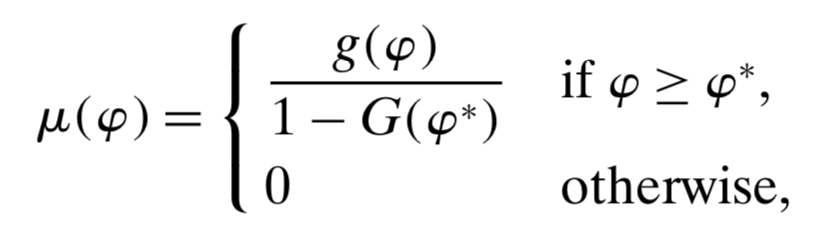 Zero cutoff profit condition
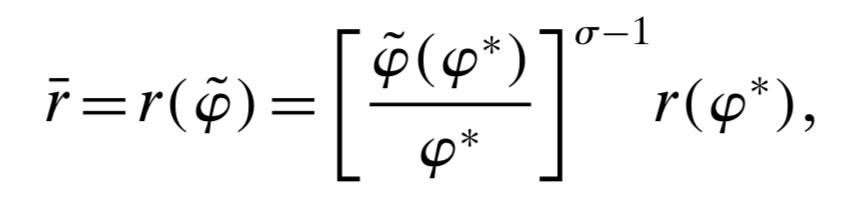 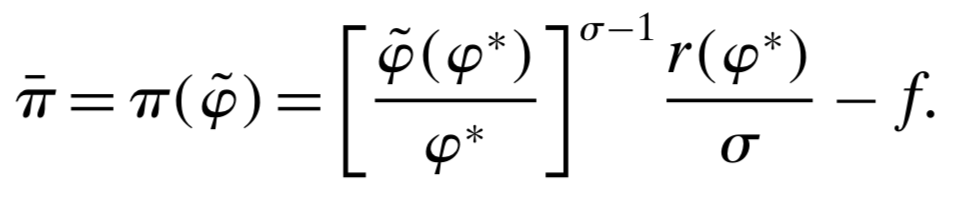 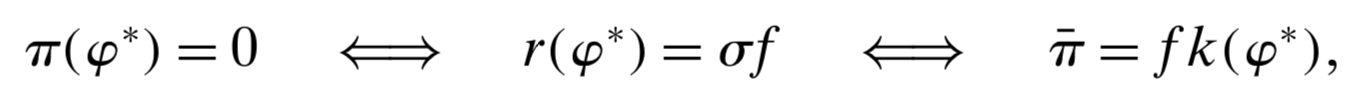 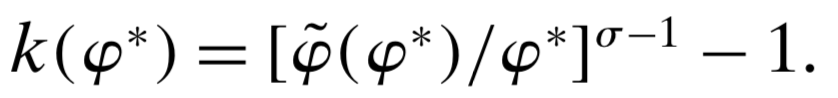 Free Entry and the Value of Firms
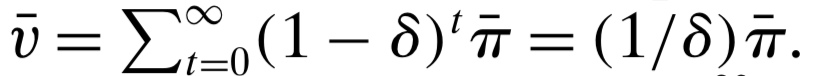 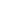 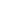 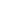 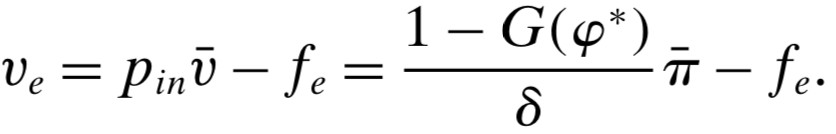 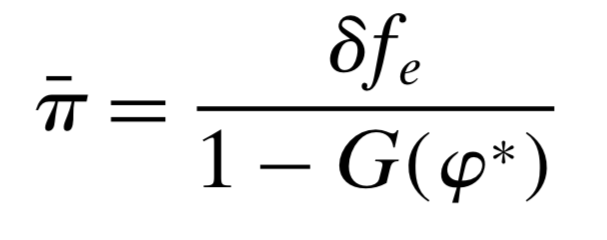 EQUILIBRIUM IN A CLOSED ECONOMY
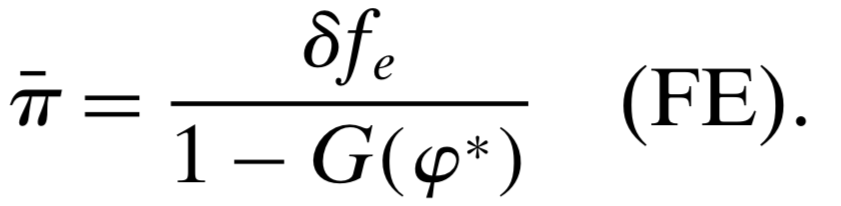 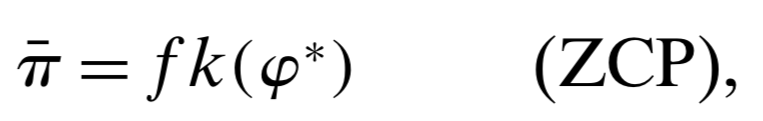 EQUILIBRIUM IN A CLOSED ECONOMY (1)
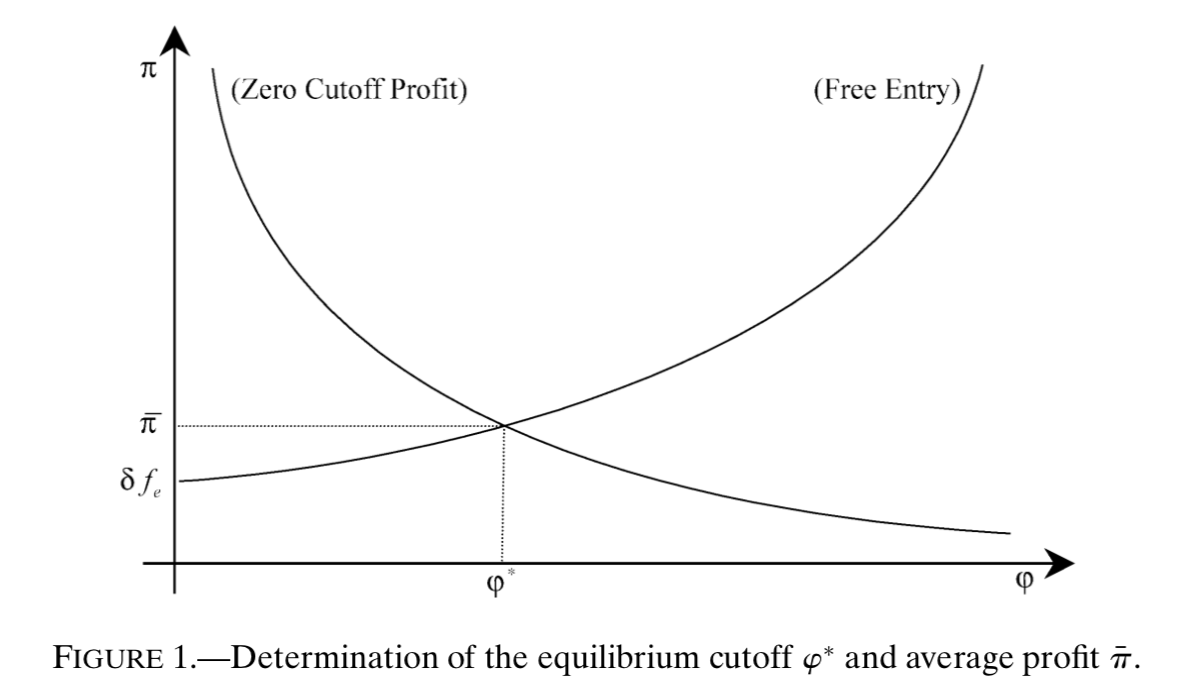 Open Economy
Firms know their own productivity level ϕ (they have already paid the fixed cost f in order to discover it).
Firms who have successfully entered the domestic market may pay another initial fixed investment fx in order to enter the international market and start exporting. Only the most productive ones will pay this cost.
Consider a world of symmetric countries. Each country can trade with n ≥ 1 other countries.
They all share the same wage level (normalized to 1: w=1) and the same fx (expressed in units of labor). Recall: Labor is the only factor of production.
Each firm also face the same per-unit trade cost τ >1: in order to export 1 unit of good, each exporting firm has to produce τ units of the same good (only for exported goods).
Open Economy (1)
PRICING RULE
Domestic Market: it remains the same as before.


Foreign Market: firms who export will set higher prices in the foreign markets that reflect the increased marginal cost τ of serving these markets. Export prices are a constant multiple of domestic prices due to the variable costs of trade.
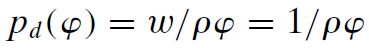 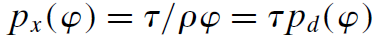 Open Economy (2)
REVENUES
Domestic: same as before.

Foreign: export market revenue is a constant fraction of domestic market revenue: 


Hence, combined revenue of a firm is defined as follows:
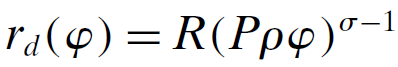 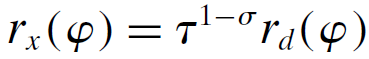 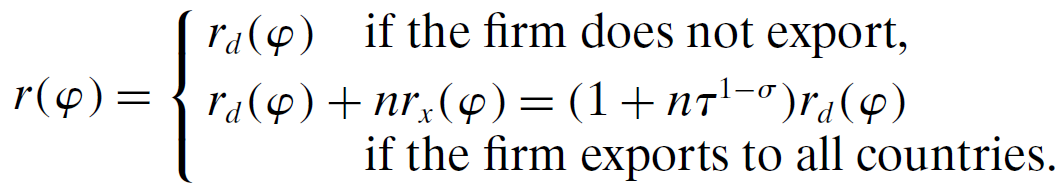 Open Economy (3)
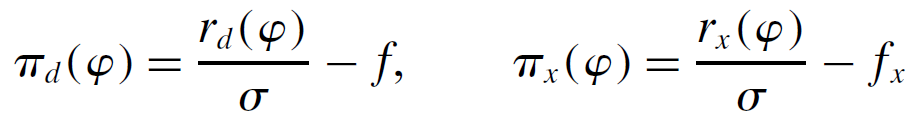 Open Economy (4)
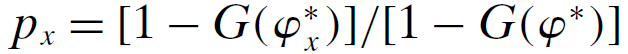 Open Economy (5)
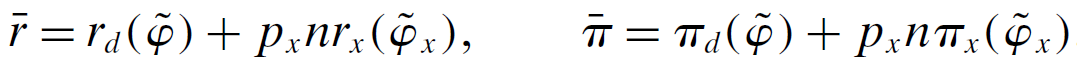 Open Economy (6)
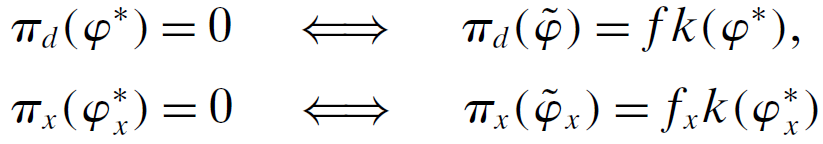 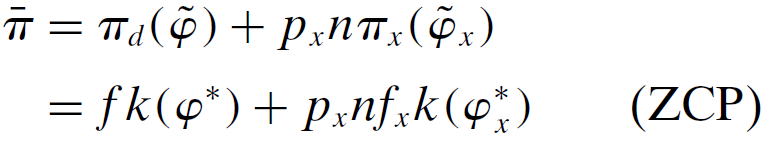 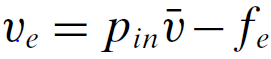 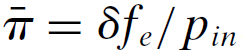 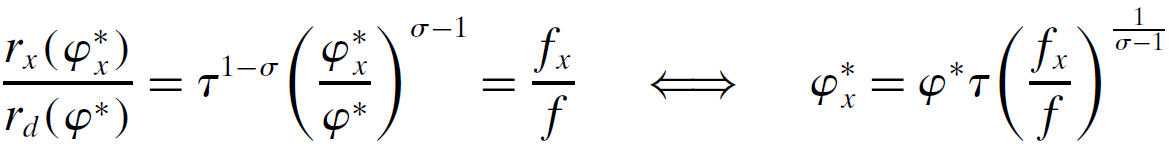 Open Economy General Equilibrium (1)
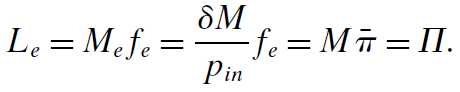 Open Economy General Equilibrium (2)
The Impact of Trade
Now that we have discussed the Open Economy Equilibria and introduced enough concepts, we will move on with the final part of the paper, right before its conclusion.

This final part will attempt to answer the following questions:

Does openness to trade affect firms 'market share and profits? 
Who loses and who gains when a country opens-up to trade and why?
Impact of Trade (1)
Reallocation of Market Shares and Profits across Firms
Reallocation of Market Shares and Profits across Firms (1)
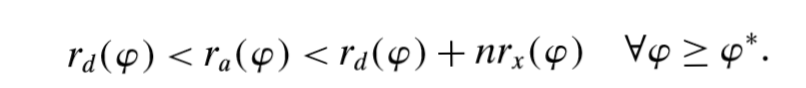 Reallocation of Market Shares and Profits across Firms (2)
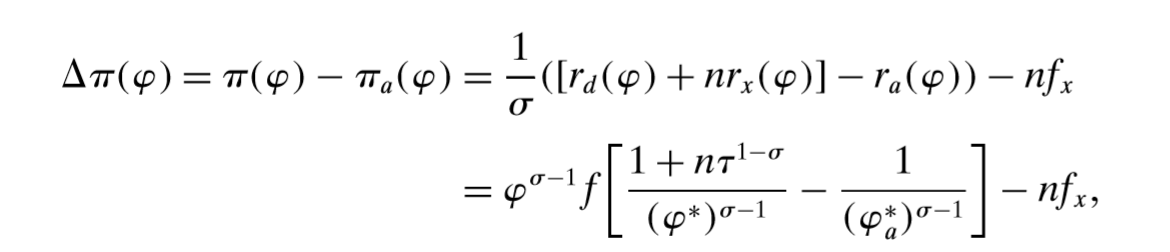 Reallocation of Market Shares and Profits across Firms (3)
Given their level of productivity, we can split firms into two big groups, depending whether they gain or lose from trade. Those are not completely homogeneous groups as firms gain or lose with different degrees. 

From the subset of gaining firms, we can distinguish “the most productive” firms, which gain both market share and profits, and those “more productive”, which keep exporting, gain market shares but lose profits when the economy is open.

From the subset of losing firms instead, we will have “less productive” companies who still operate exclusively in the domestic market losing both market shares and profits and, finally, the “least productive” firms that will be driven out of the industry.

Such Darwinian selection can be better interpreted with the help of the next graph.
Reallocation of Market Shares and Profits across Firms (4)
How Does Trade Force the Least Productive Firms to Exit?
There are two potential channels through which trade can affect the distribution of surviving firms .While an increase of product market competition may be the most intuitive one, this channel doesn’t fit this model due to the restrictive property of monopolistic competition under C.E.S. preferences, which provides that the price elasticity of demand for any variety does not respond to changes in the number or prices of competing varieties.

Thus, the model relies on a second channel based on factor scarcity (labor) in the domestic factor market where firms compete for a common source of labor. 

As the entry into new export markets is costly, we can assume that only more productive firms who can “afford” such cost will enter the market seeking new profit opportunities. The increase in labor demand by the more productive firms will make real wages surge, forcing the least productive firms to exit.
Conclusion
Melitz’s paper gives a relevant contribution to the study of openness to trade and its effect on heterogeneous firms within the same industry. Although this paper extensively highlights the long-run benefits and not the short-run costs, it successfully shows and analyzes:

Intra-industry reallocation across heterogenous firms.
How export market entry costs can affect the way the impact of trade is distributed across different types of firms.
That a country’s exposure to trade leads to welfare gains that can offset potential costs caused by changes in the country’s aggregate environment resulted from intra-industry reallocations. 
That exposure to trade may lead to aggregate productivity gains independently of the possible productivity changes of individual firms.
Thanks For Your Attention!